INAF  Osservatorio Astrofisico di Catania
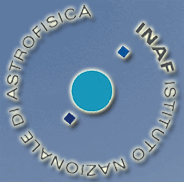 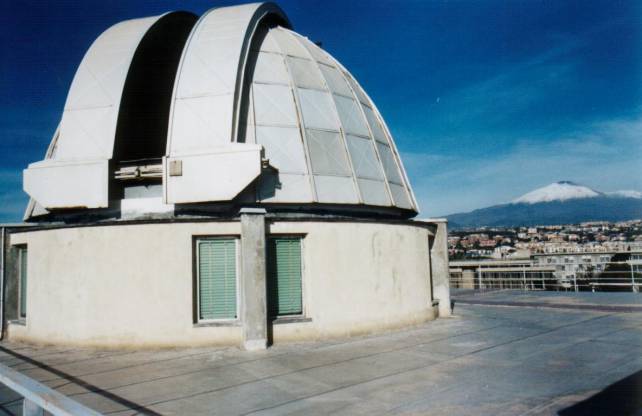 Una delle 16 strutture INAF 








HQs a  Catania, all’interno della Cittadella Universitaria
								grande sinergia con UNICT

     Staff   
     33 ricercatori  (Astrofisica/Tecnologia)
     28 personale tecnico/amministrativo
     40  non staff (Studenti di dottorato, borsisti, post-doc…..)
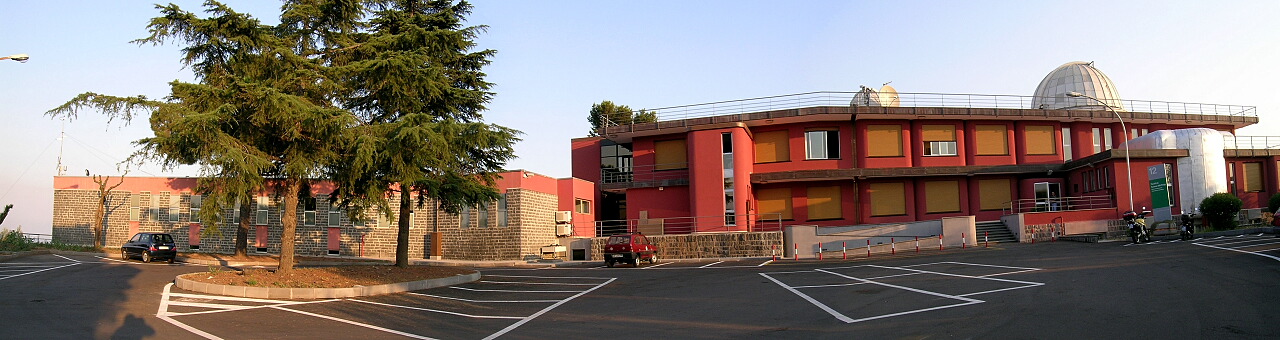 INAF  Osservatorio Astrofisico di Catania
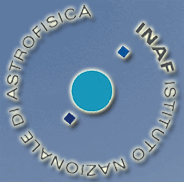 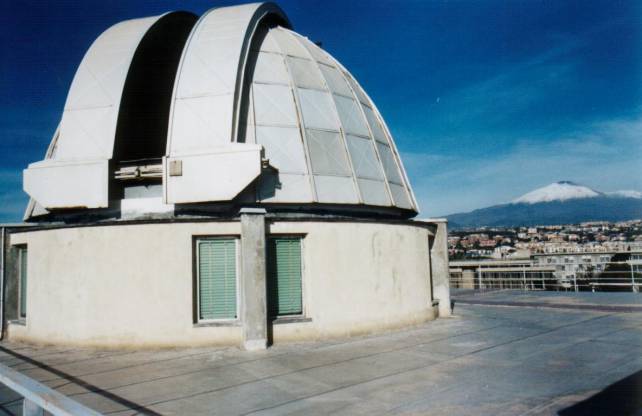 Una delle 16 strutture INAF 

HQs a  Catania, all’interno della Cittadella Universitaria

   

Sito (G. Fracastoro)  Mt. Etna  (1735 m )- 
      Serra La Nave, operativa dal  1966.
      on-site staff  3, 
                                                        
      http://www.oact.inaf.it
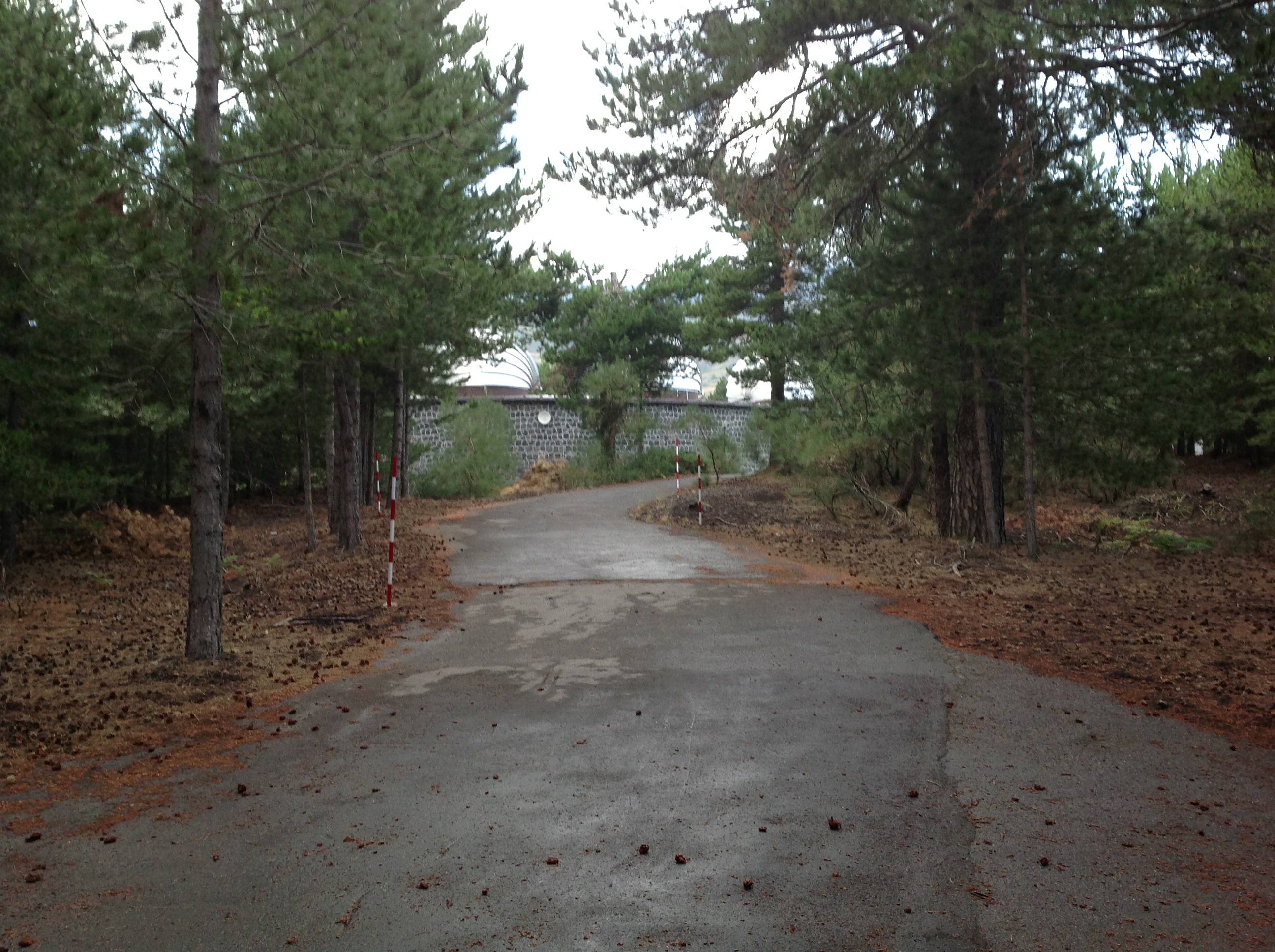 Main Activities
Stellar and Solar Astrophysics-Active star and stellar system
                                                  Star Formation and YSO

Solar Physics
Exoplanets
Cosmology and Computational Astrophysics
High Performace Computing
Laboratory for Experimental Astrophysics
Innovative Detectors for Astrophysics



And, more recently (2006) ….Radioastronomy
group (4 researchers)  moved from Noto – (isolated site)
                                        
                                        -no interaction with other INAF Ins-
                                        -no interaction with Universities
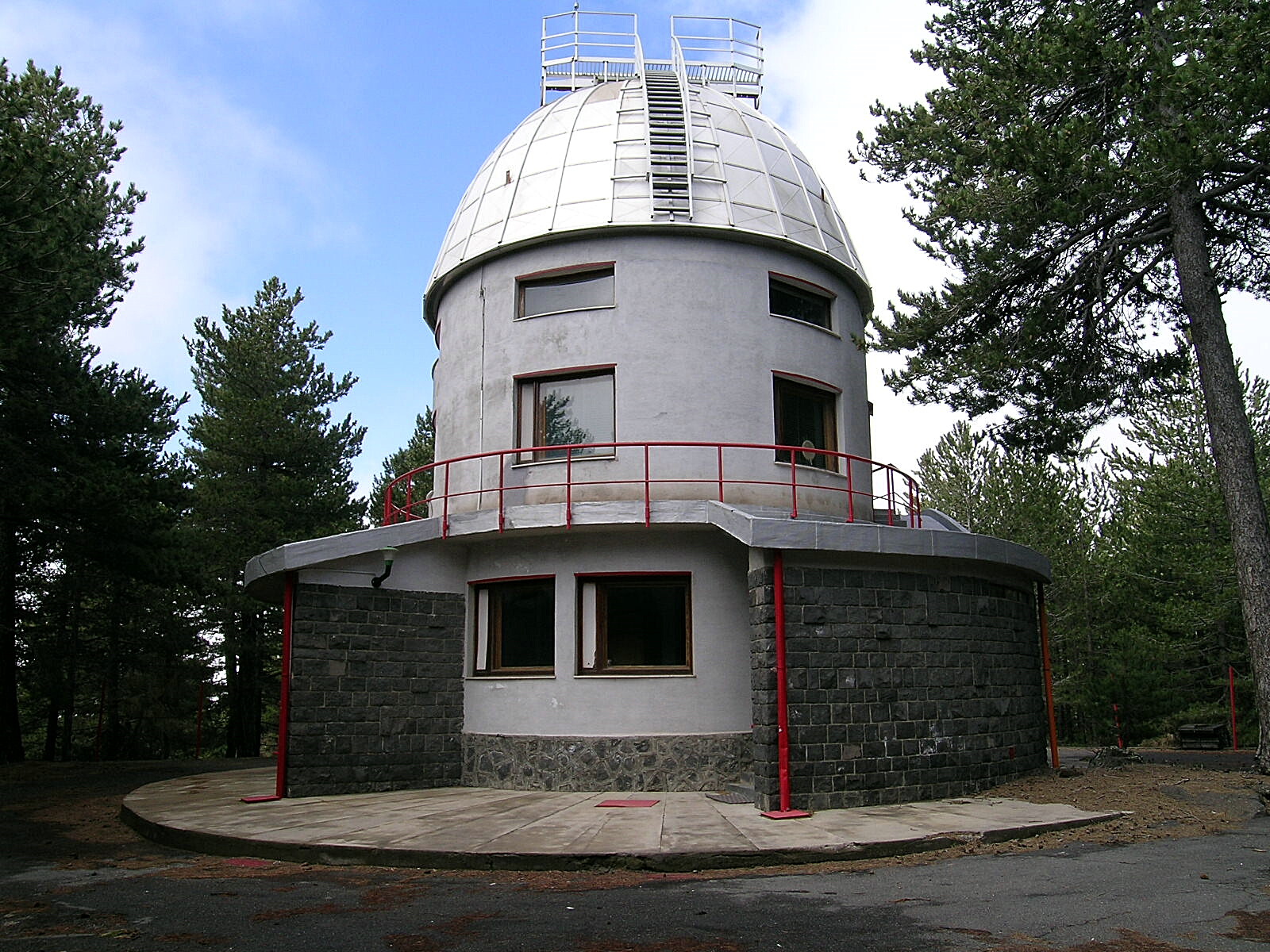 91cm
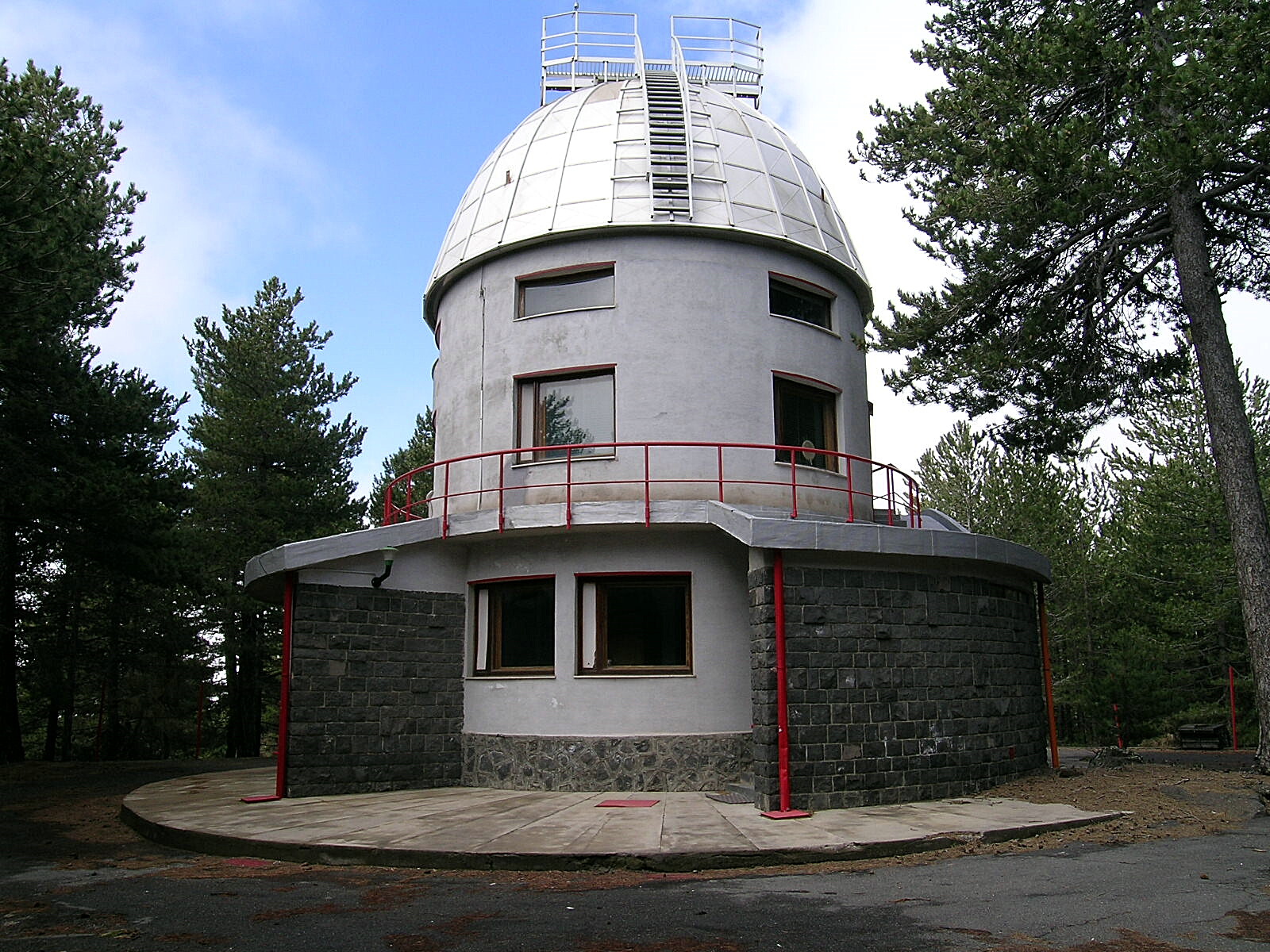 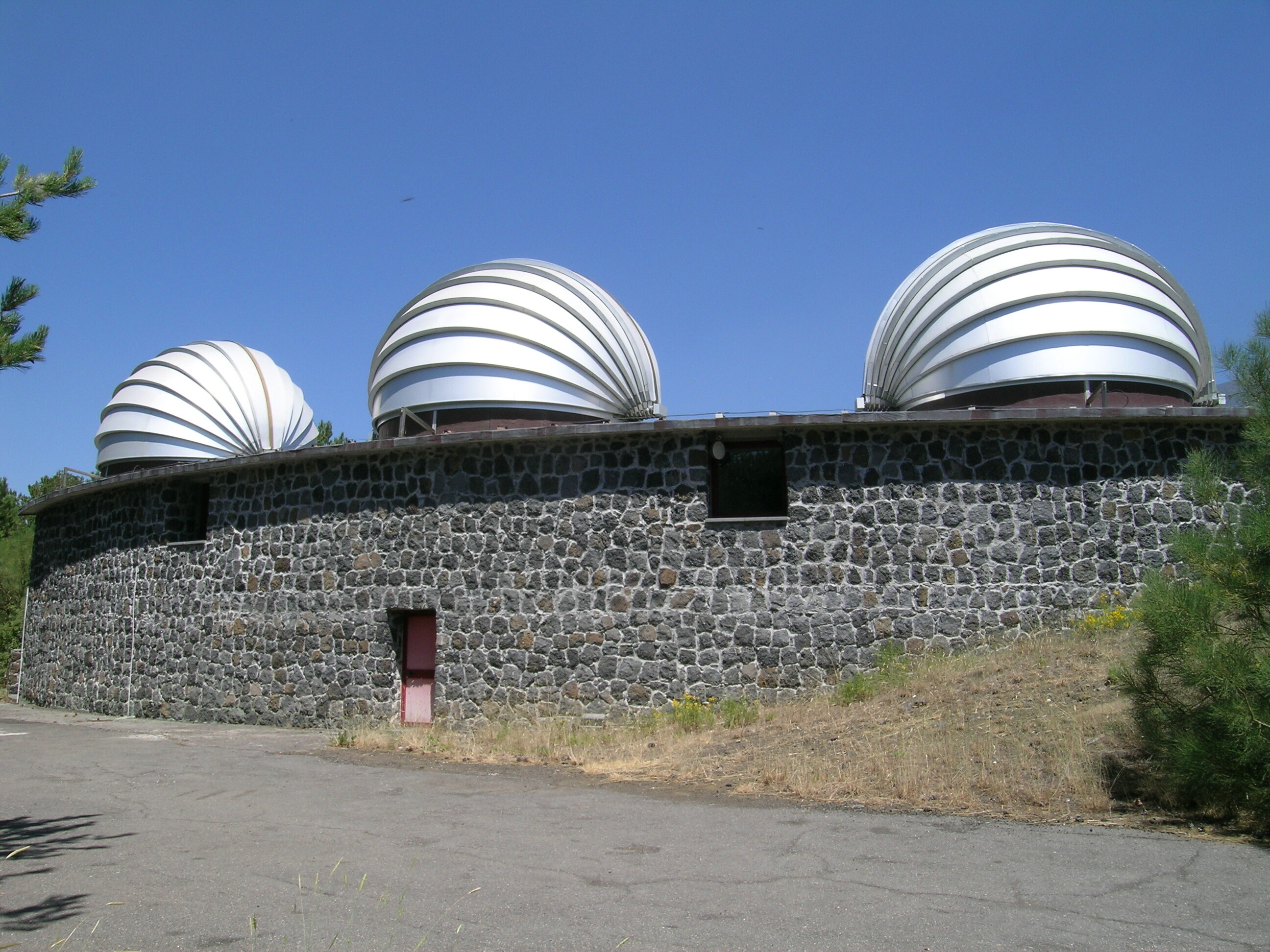 60 cm-Robotic Telescope
40 cm   Outreach telescope
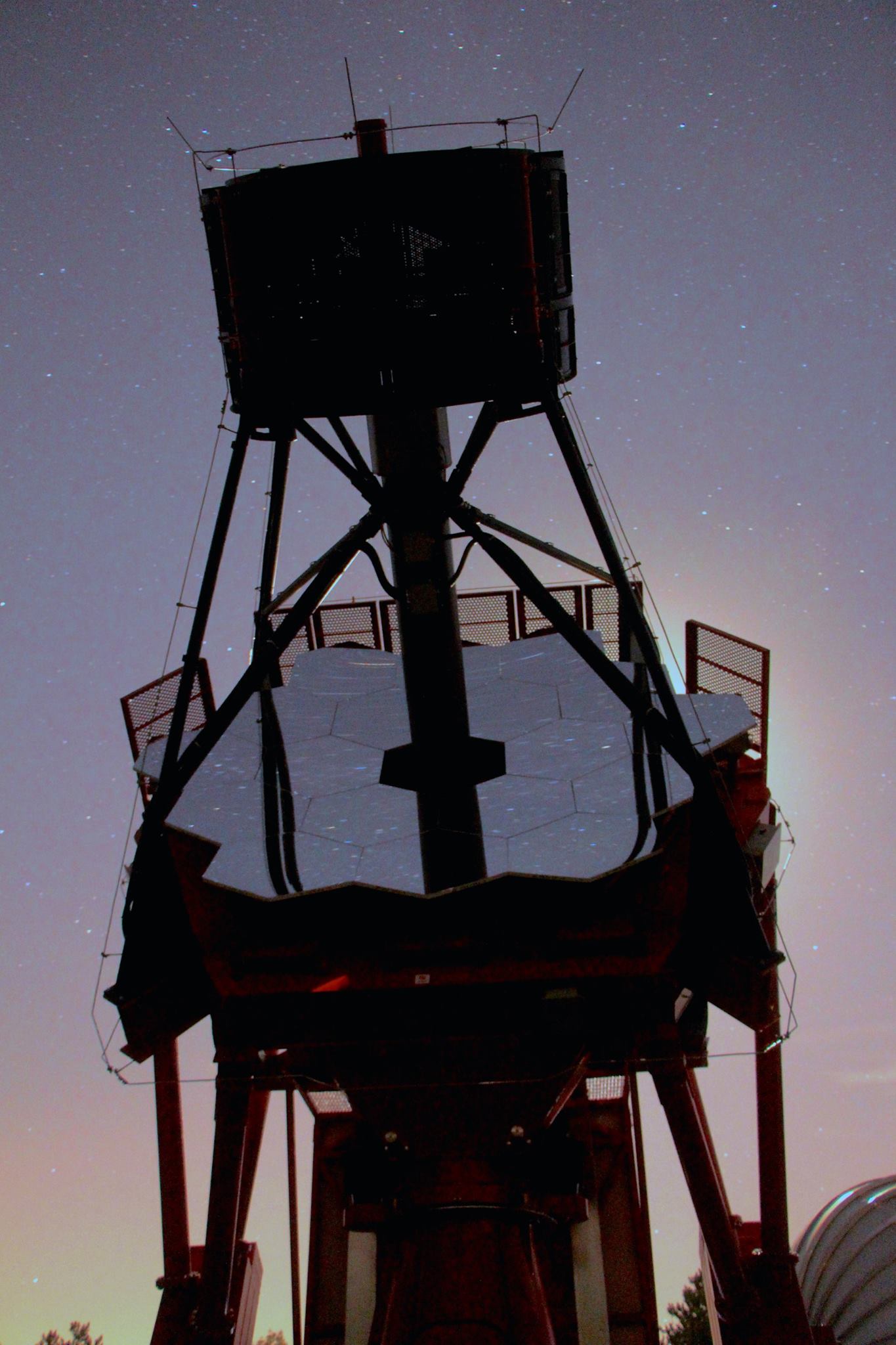 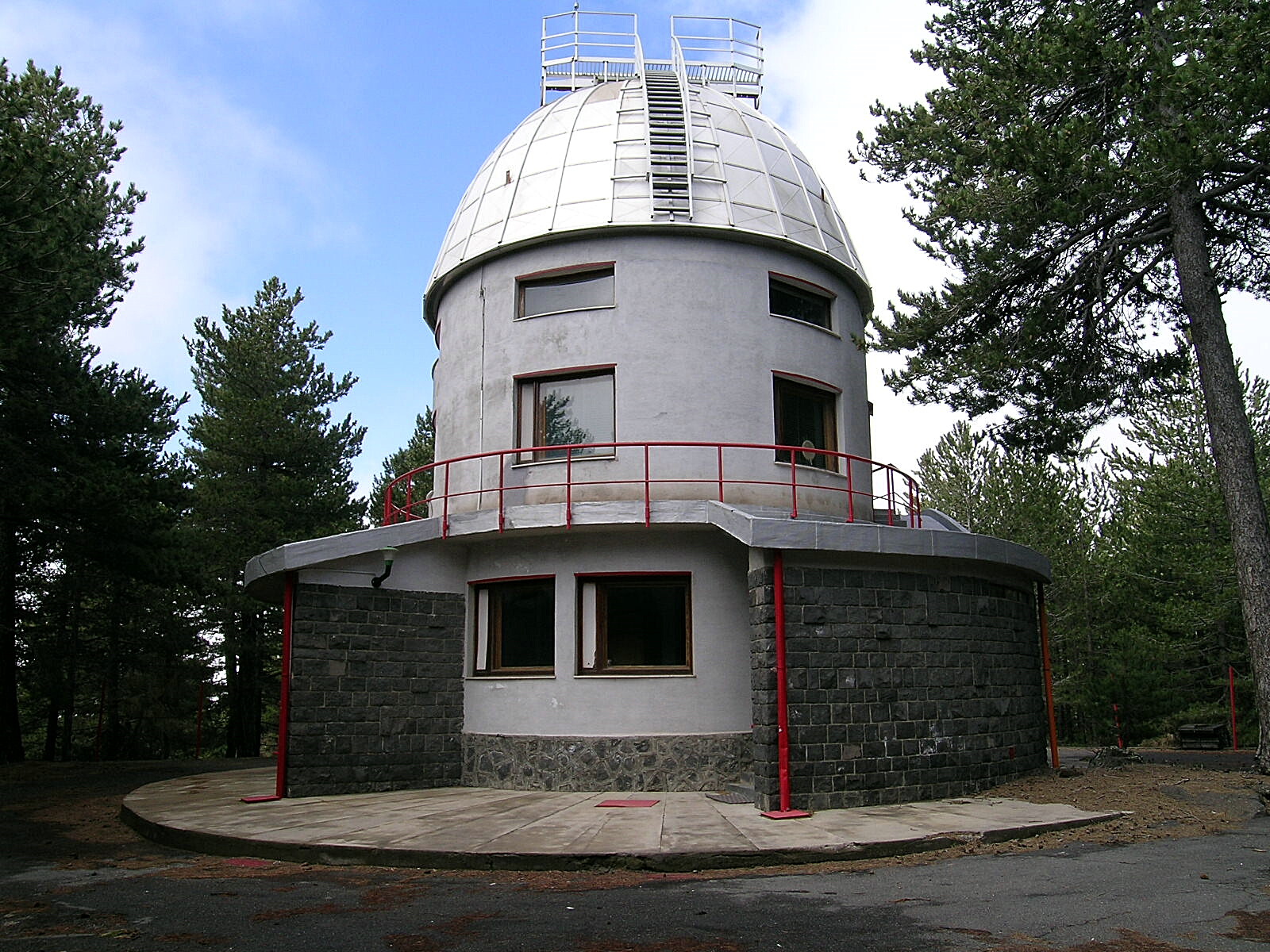 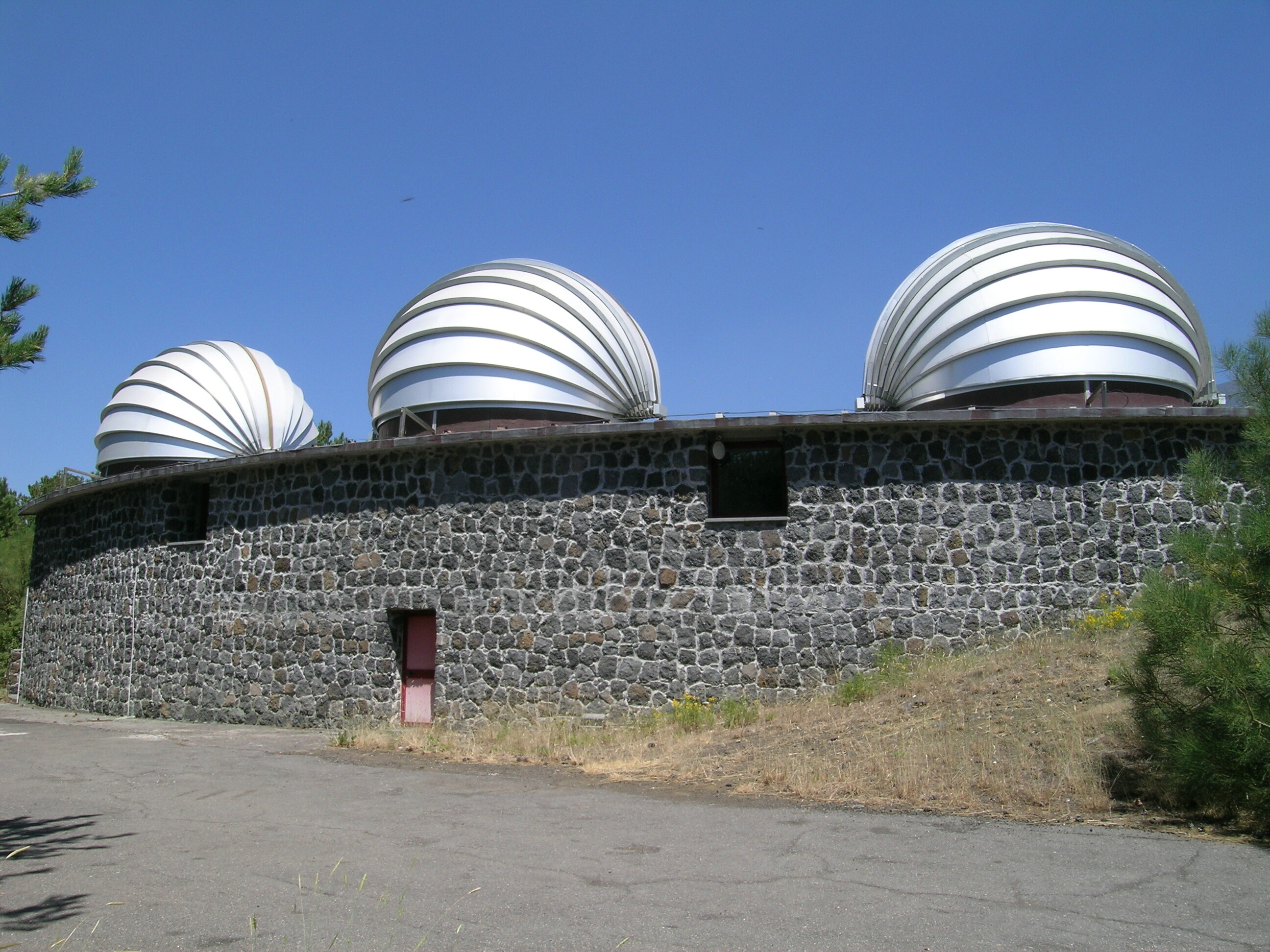 ASTRI: SST-CTA prototype
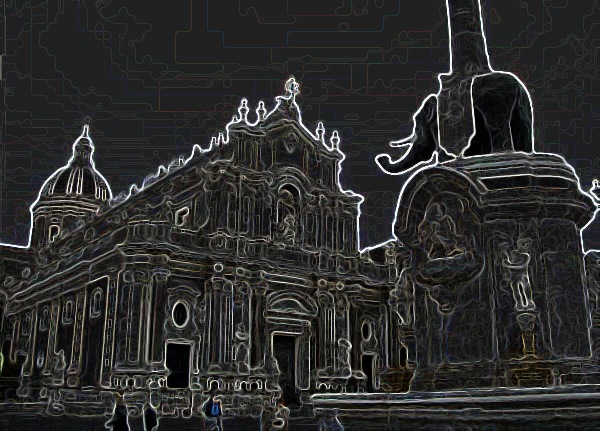 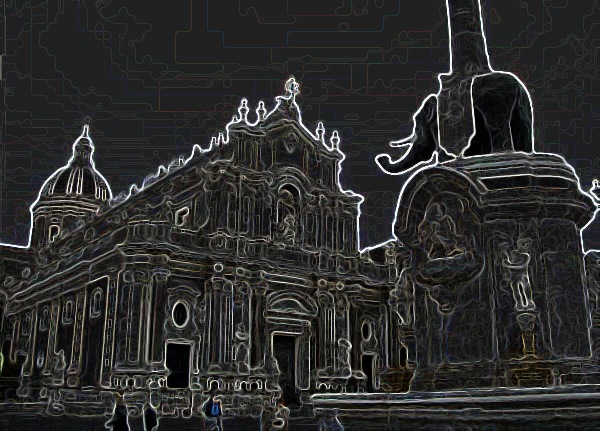 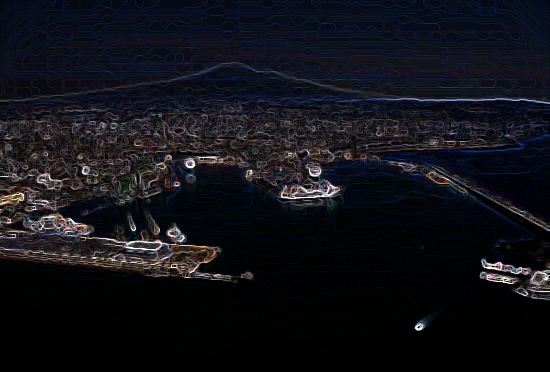 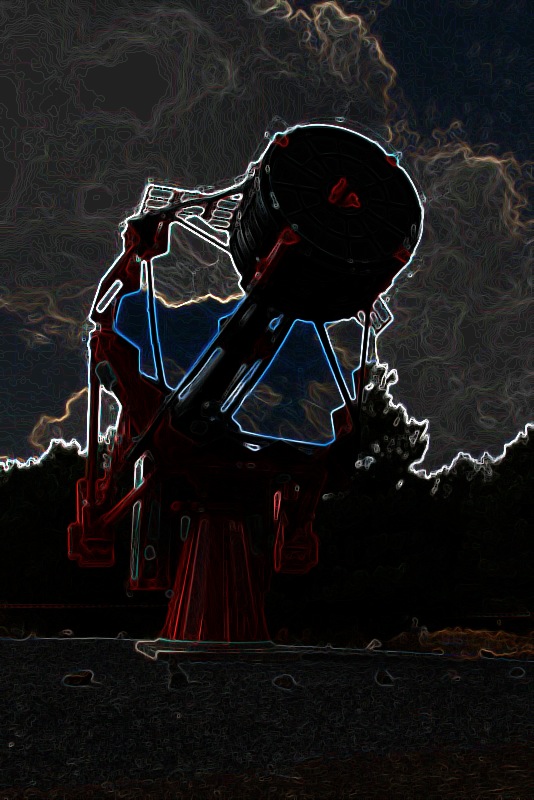 Fisica Solare   e   Astrofisica Stellare

Formazione Stellare
Esopianeti
Cosmologia
Tecnologie Informatiche
Simulazioni numeriche
Astrobiologia
Radioastronomia
Astrofisica delle alte energie
Laboratori: Nuovi rivelatori per l’Astrofisica
                     Studio dei materiali presenti in ambienti cosmici
                     Supporto ai grossi progetti nazionali e 
                                                                internazionali

Attività di didattica e divulgazione
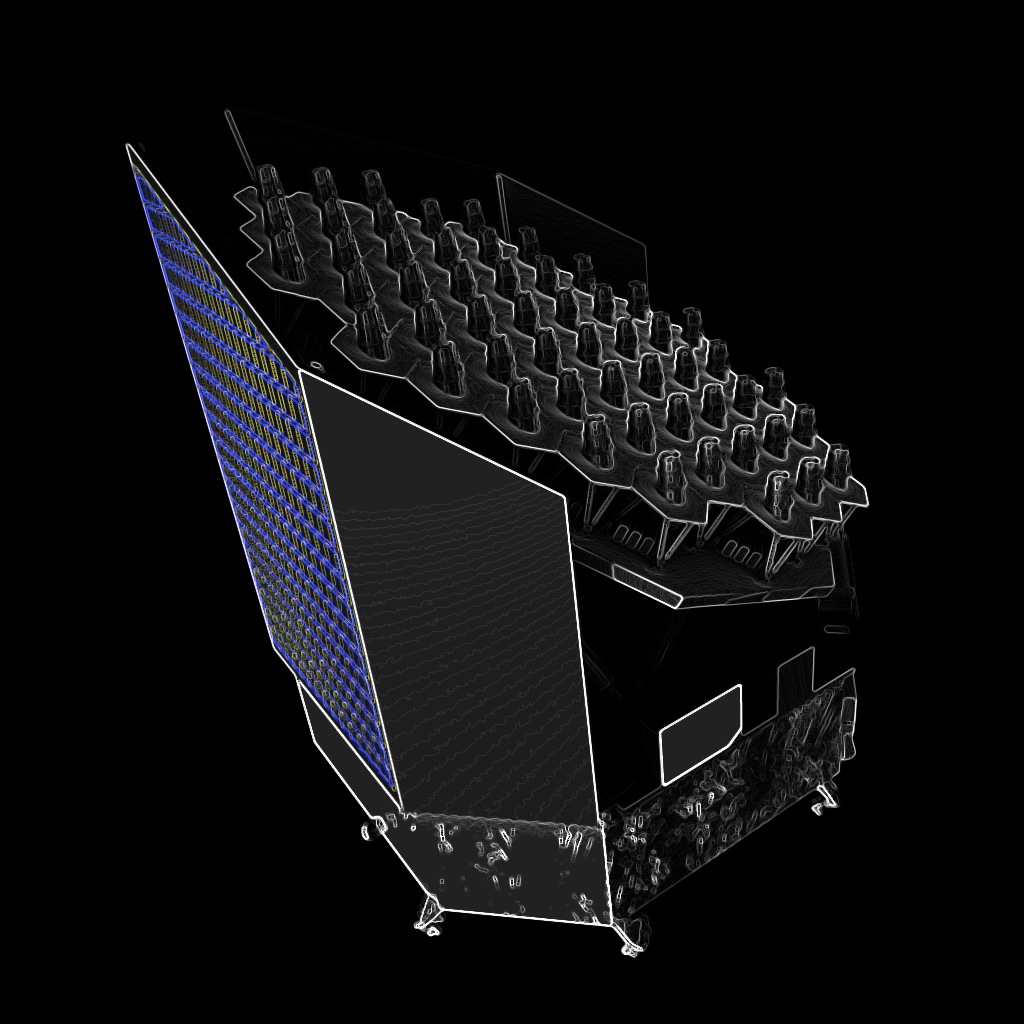 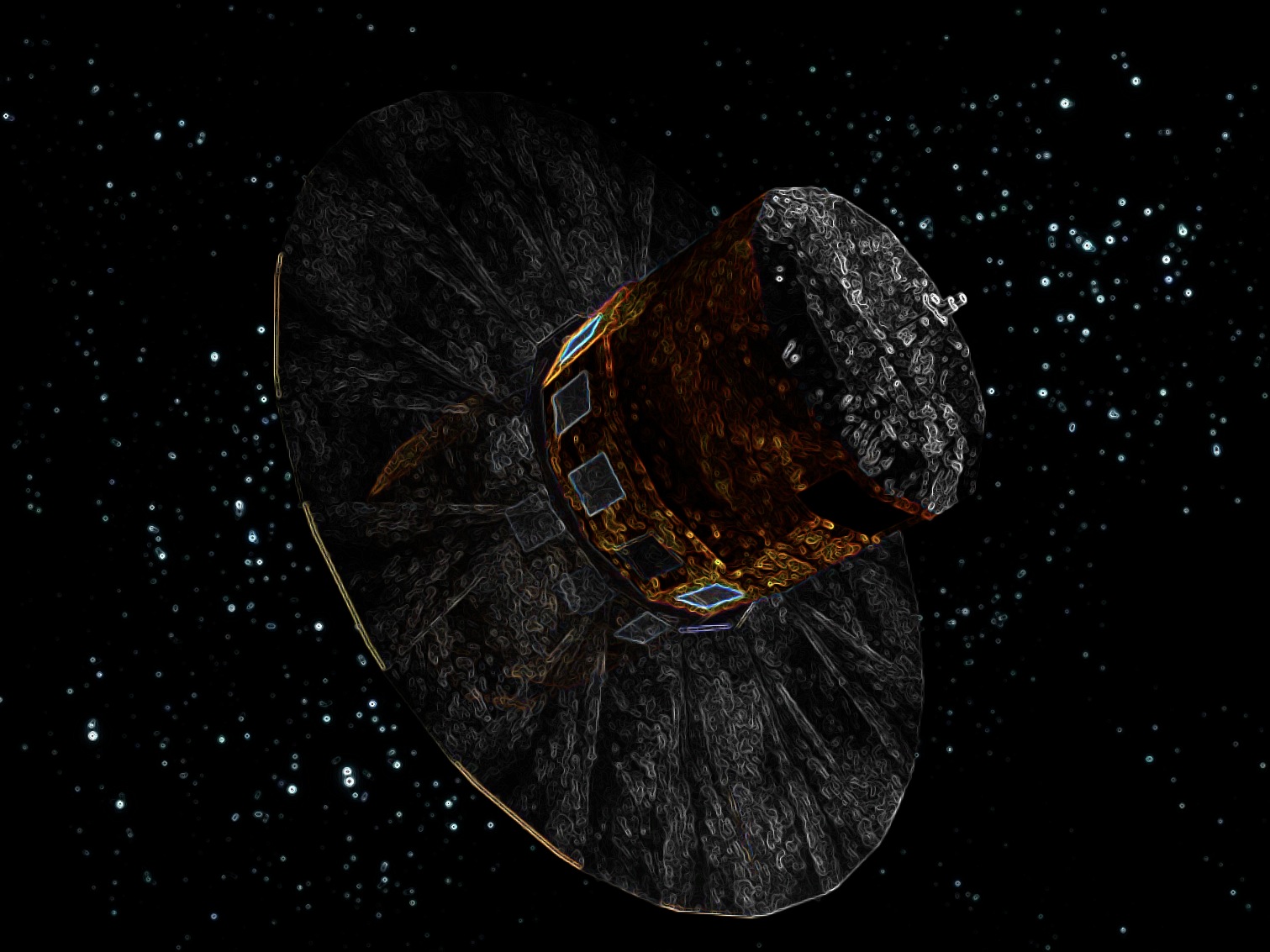 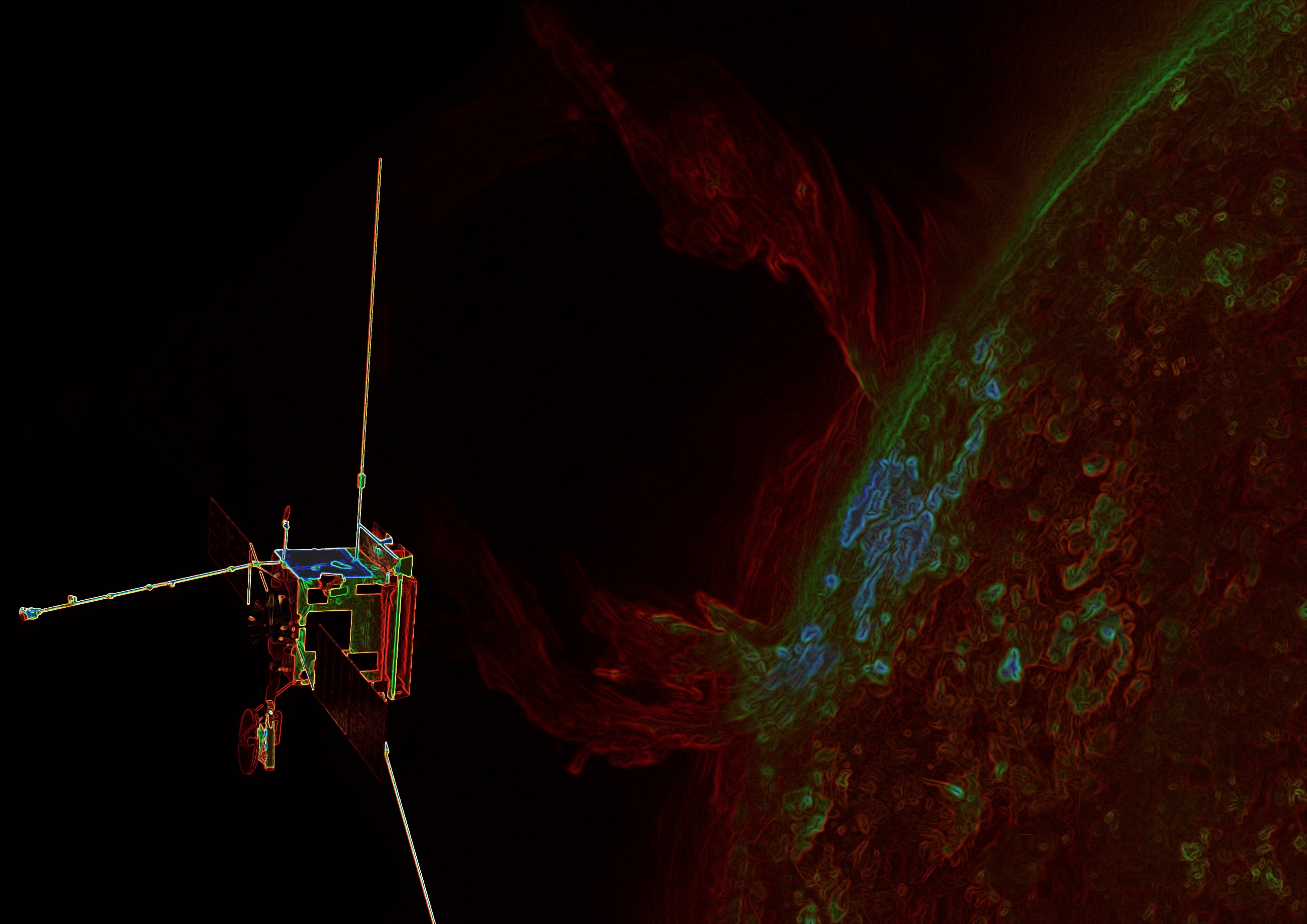 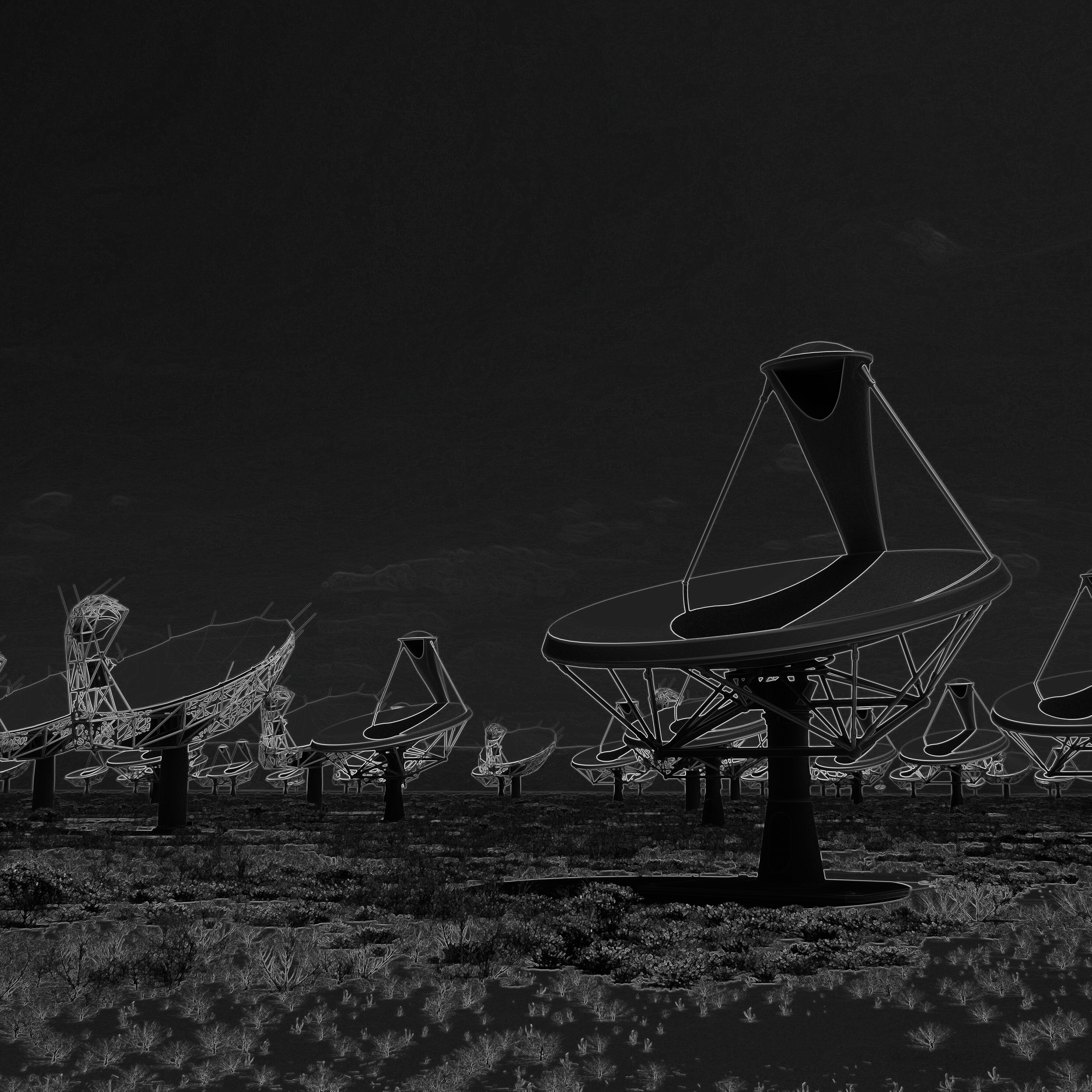 [Speaker Notes: Alla fine degli anni ’60, grazie anche ai nuovi telescopi della sede di Serra la Nave e alla nuova generazione di astronomi che li utilizzarono, l’OACT assume un ruolo rilevante, a livello mondiale, nello studio di un nuovo campo dell’Astrofisica: l’attività stellare di tipo solare. 
Attualmente all'OACT vengono svolte ricerche, sia teoriche che sperimentali, in settori che vanno dallo studio del Sole e del Sistema Solare, alla Fisica Stellare, alla Cosmologia fino all’Astrobiologia. Sono inoltre attivi due laboratori, uno per lo studio dei materiali presenti in ambienti cosmici, l’altro per lo sviluppo di nuovi rivelatori per l'Astrofisica. Grazie alle potenzialità del moderno centro di calcolo vengono realizzate simulazioni numeriche di vari ambienti astrofisici.]